Ребенок и мир оригами
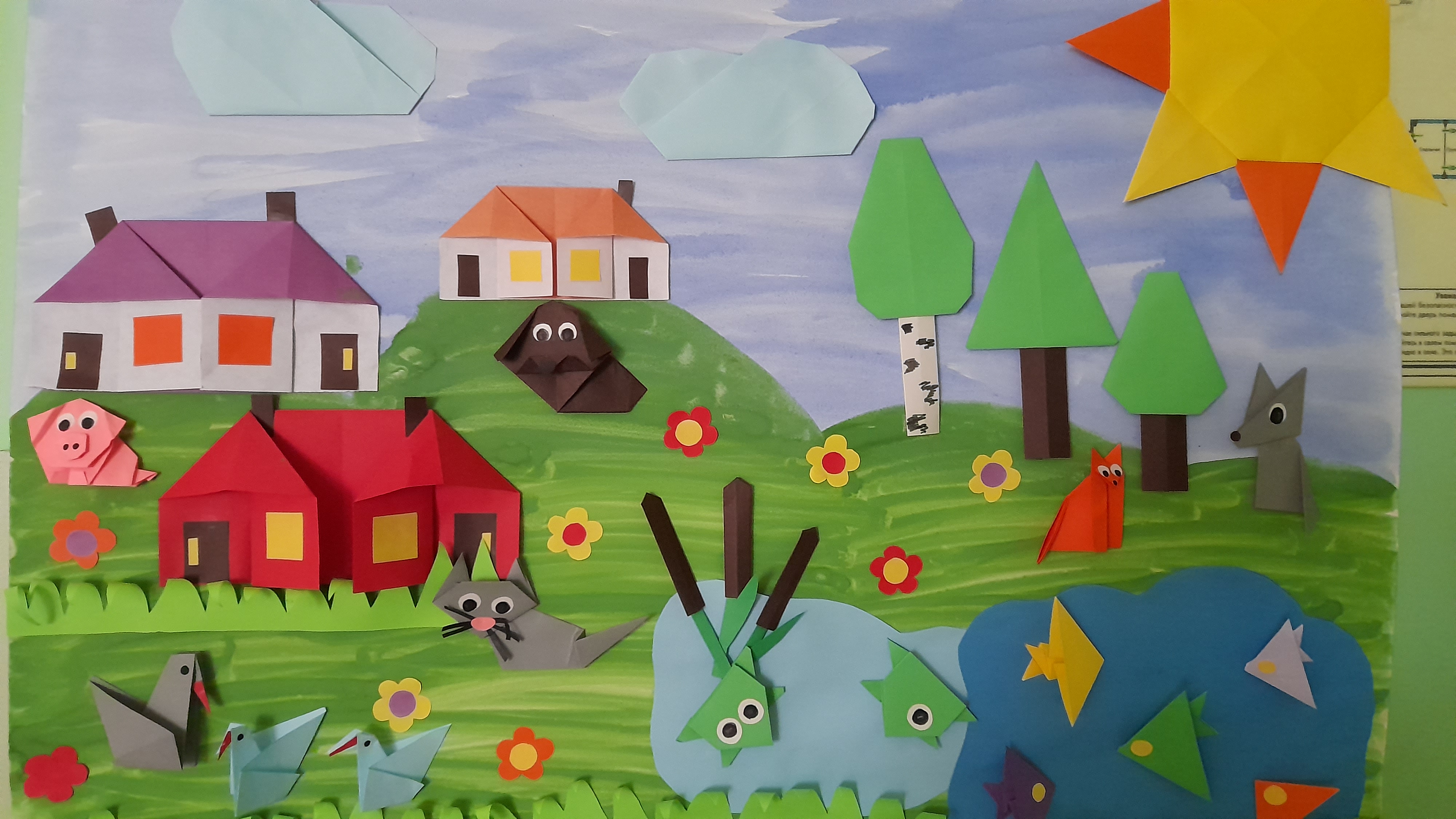 Формирование творчески мыслящей личности — одна из важнейших задач педагогической теории и практики на современном этапе.
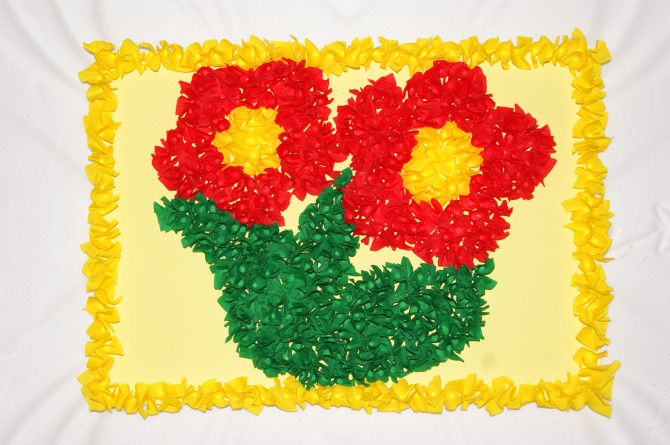 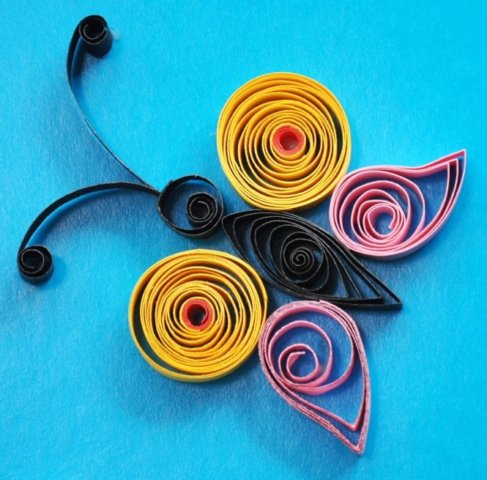 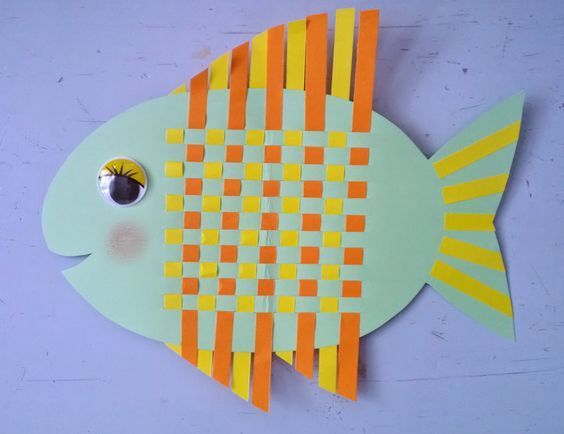 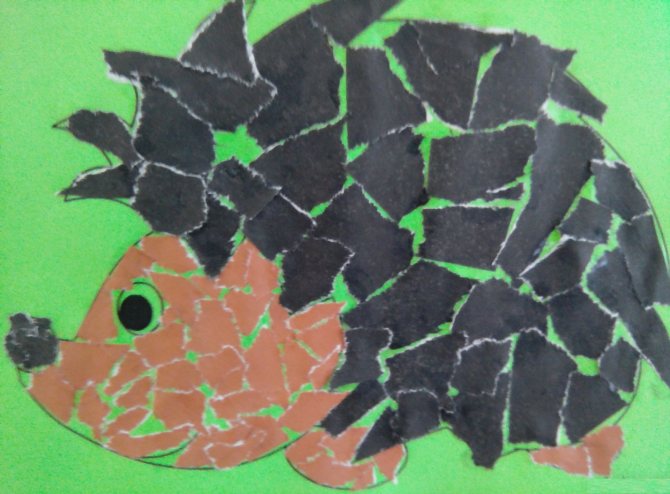 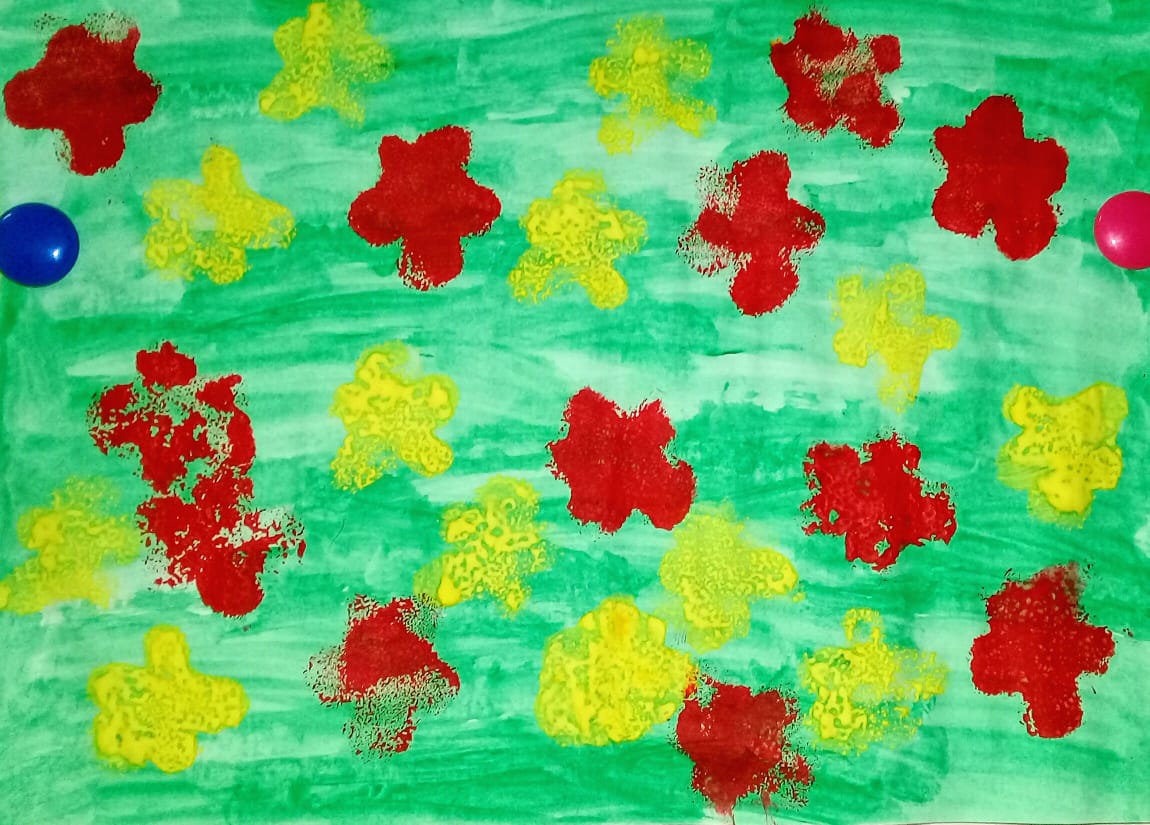 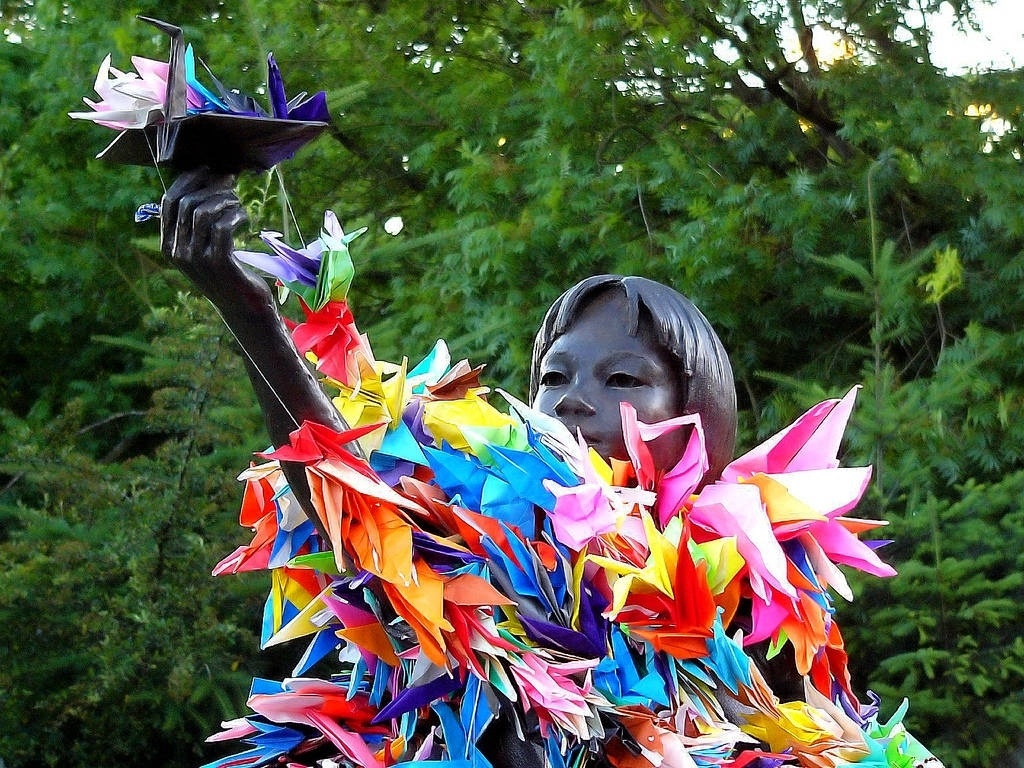 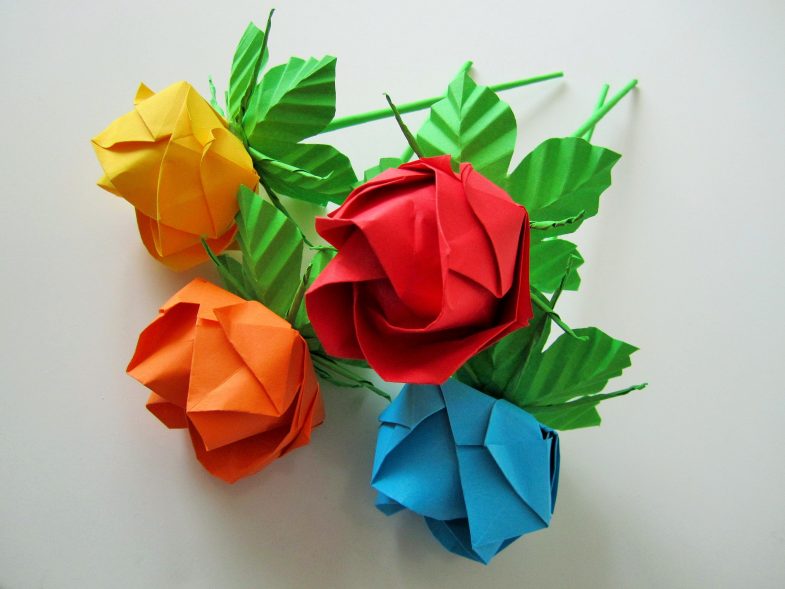 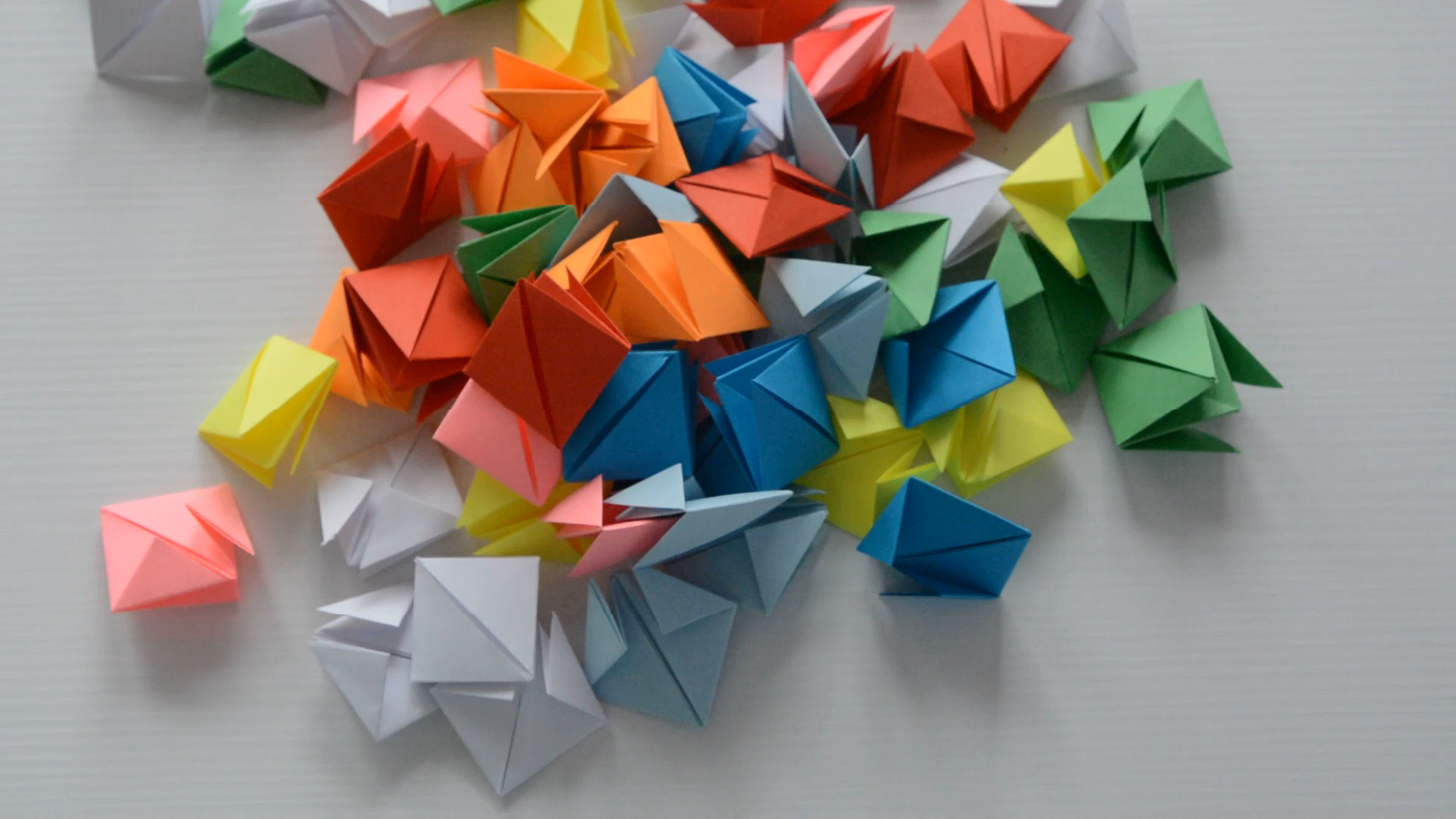 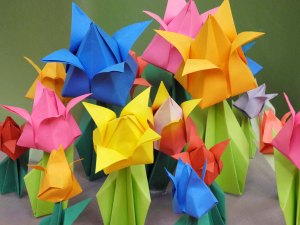 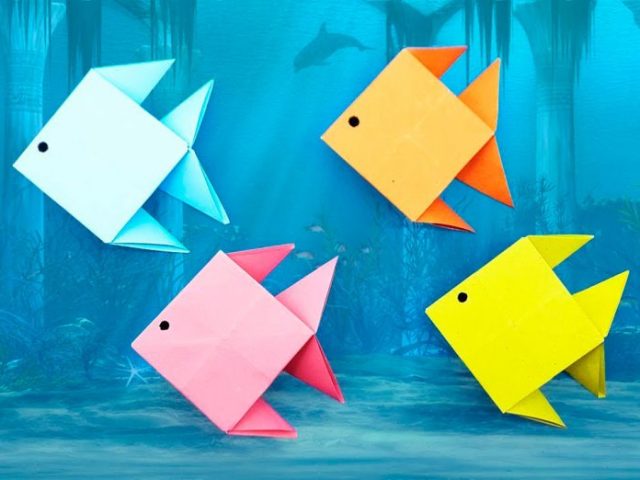 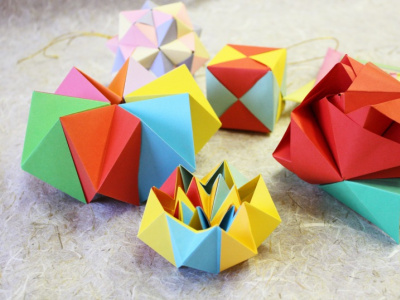 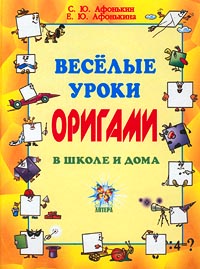 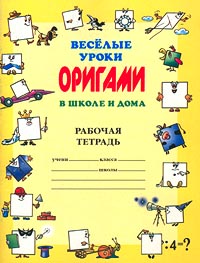 - Оригами используется на занятиях в процессе непосредственной образовательной деятельности, как один из видов конструирования из бумаги;

- В виде части, формируемой участниками образовательных отношений (кружковой работе)

- В сюжетных и дидактических играх;

- В театральной деятельности.
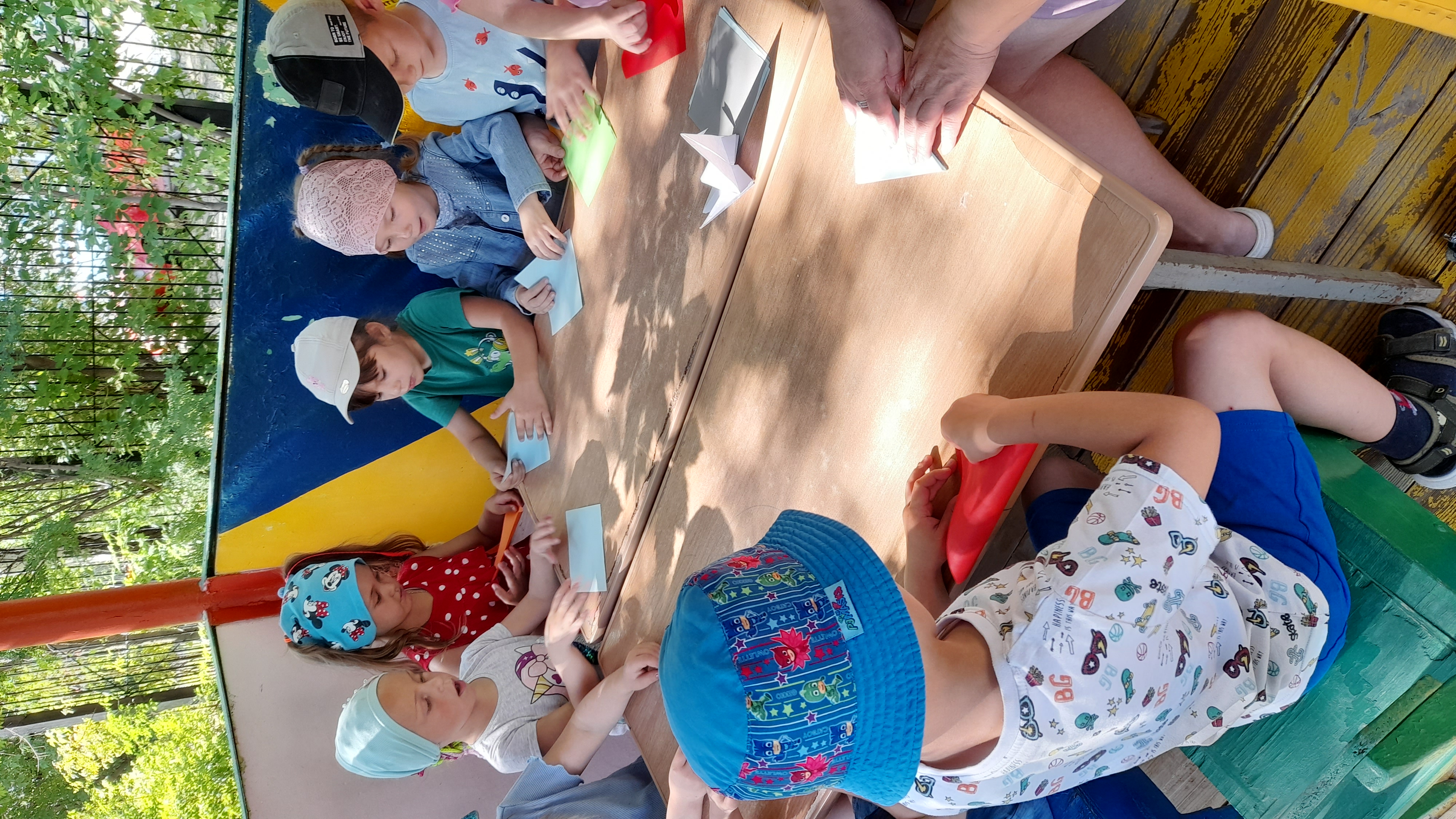 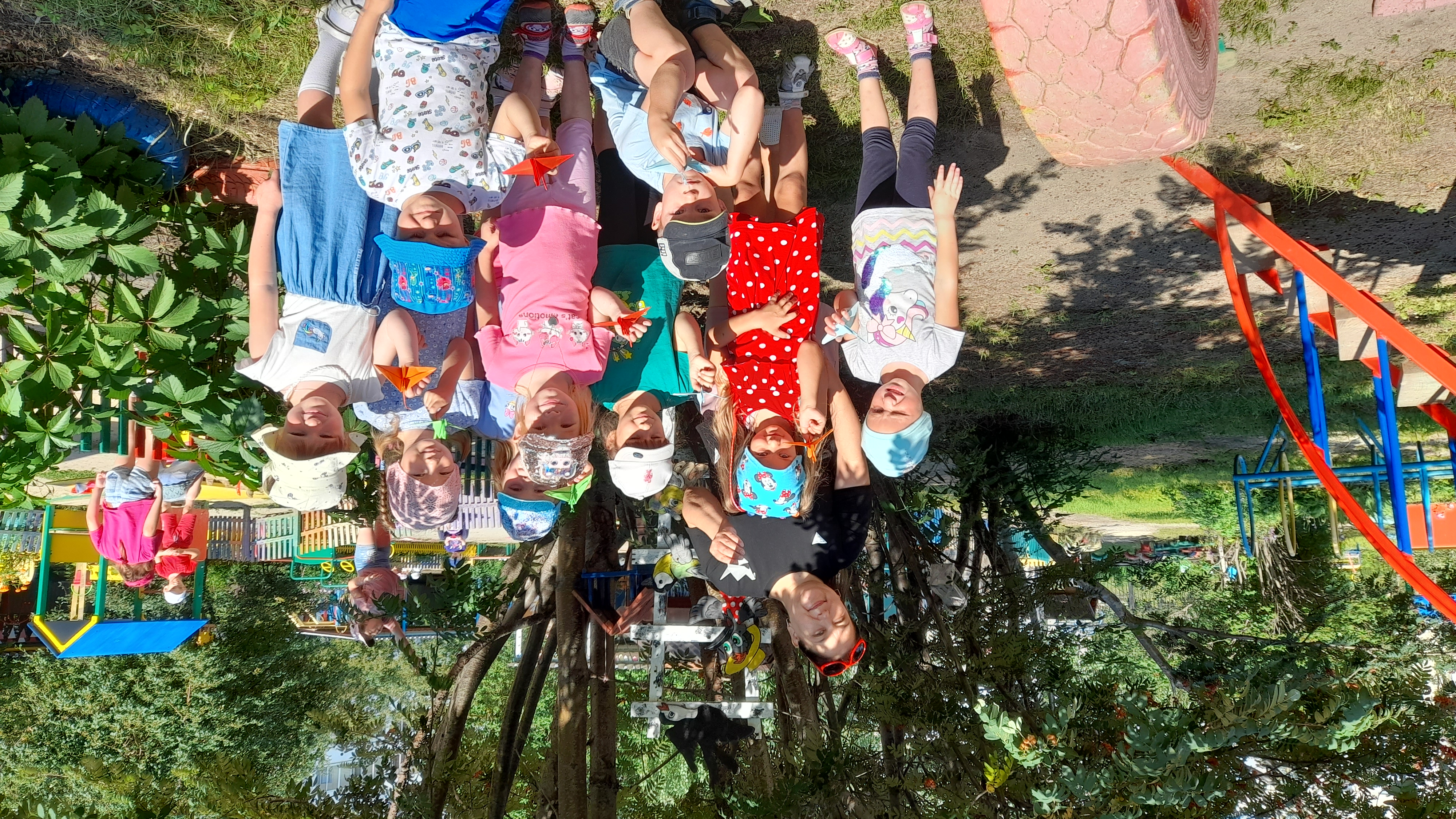 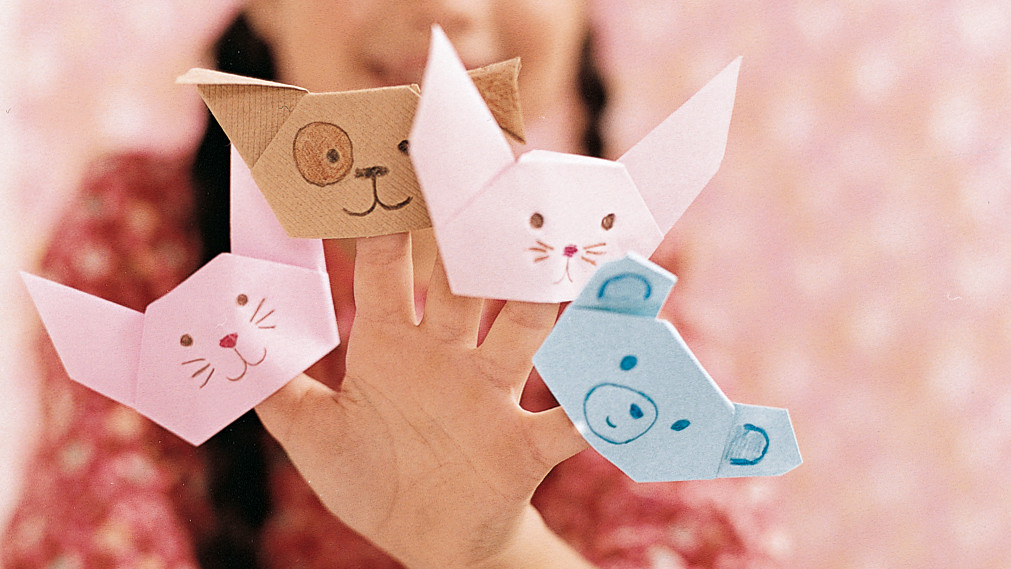 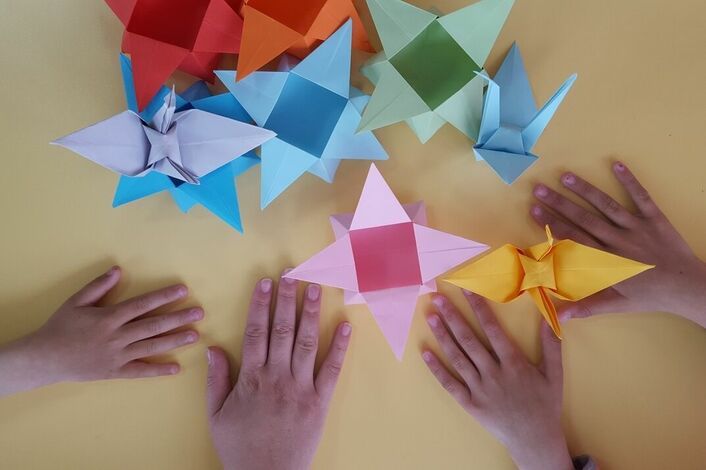 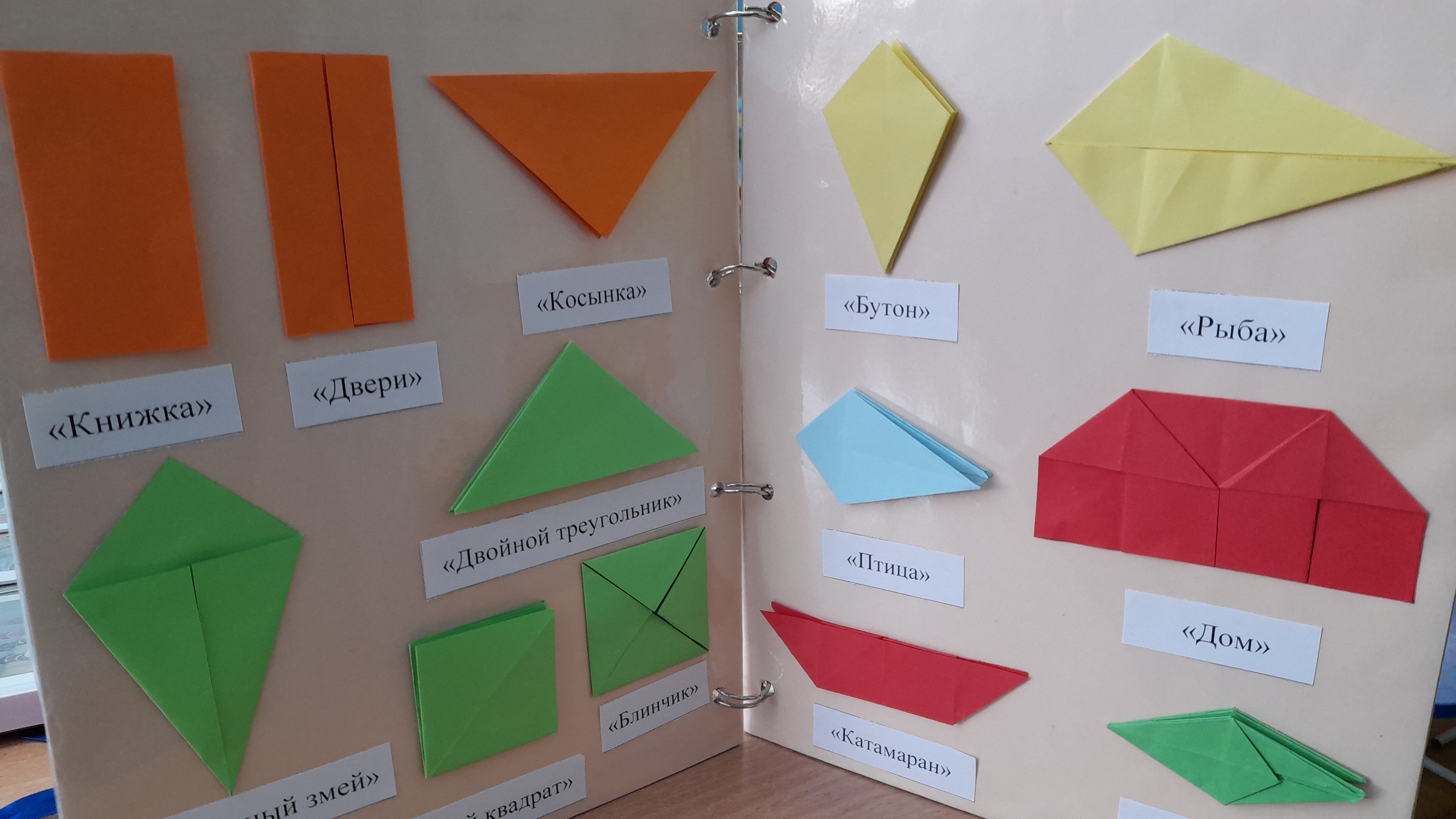 Базовые формы оригами
Творческого вдохновения !
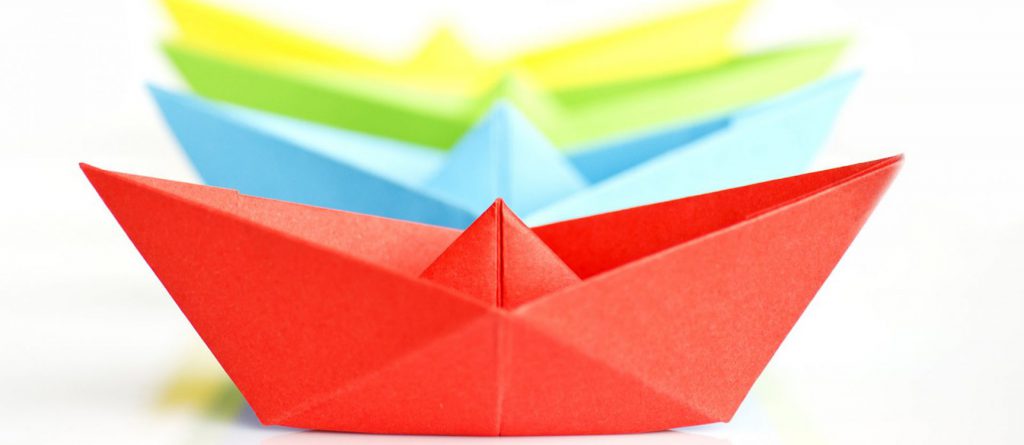